Target-Setting for Accreditation
Academic Senate, April 30th
Setting Floor and Stretch Targets
Two target-setting strategies:
Aligning the target to state, regional, or district goals
Using historical data
Regional/state historical data
College historical data

However, the “best” strategy may depend on the metric being evaluated.
Accreditation Metrics: Historical Data
Alignment with Vision 2030
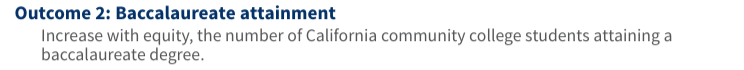 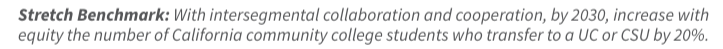 Comparing to Regional Colleges
Barstow College
Chaffey College
Copper Mountain College
Crafton Hills College
College of the Desert
Moreno Valley College
Mt. San Jacinto College
Norco College
Palo Verde College
Riverside City College
San Bernardino Valley College
Victor Valley College

Total: 12 colleges in the Inland Empire/Desert Region
(11 other colleges to compare to)
Accreditation Metrics: Historical Data
Accreditation Metrics: Target-Setting
Comparing Current Metrics to the Targets
References
RP Group Target-Setting Strategies and Considerations: https://rpgroup.org/Portals/0/Documents/Resources/Resources_for_the_IRPE_Community/RP_Group_RAC_SettingTargets_December2022.pdf?ver=2022-12-21-153714-977
Vision 2030: https://www.cccco.edu/-/media/CCCCO-Website/docs/report/Vision-2030-A-Roadmap-for-California-Community-Colleges.pdf